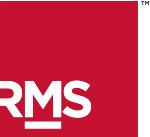 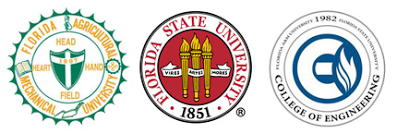 Smart Phone Barometric Map
Members:		
Dayreal Brown		Xuanchen Xiang
Robert Minter		Ziheng Zhang
Robert Minter
1
Problem:
Robert Minter
2
Problem:
Robert Minter
3
Potential:
Robert Minter
4
Our Solution:
Robert Minter
5
Gantt Chart
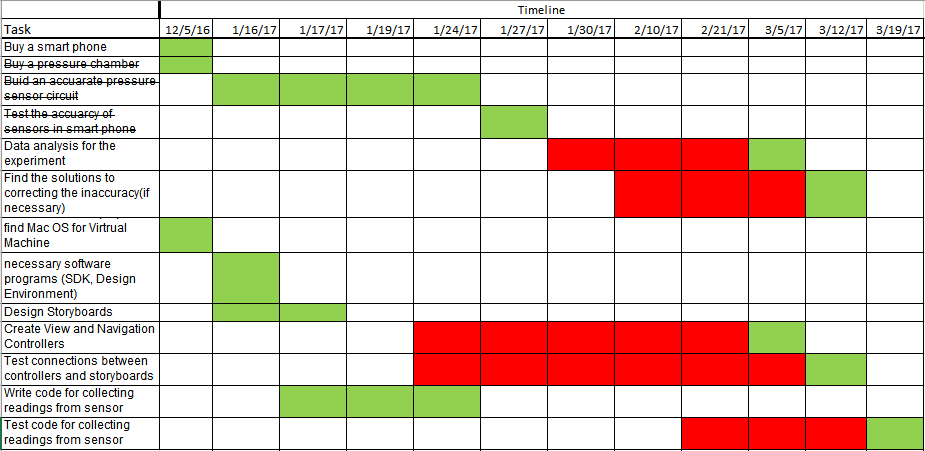 Robert Minter
6
Ziheng Zhang
7
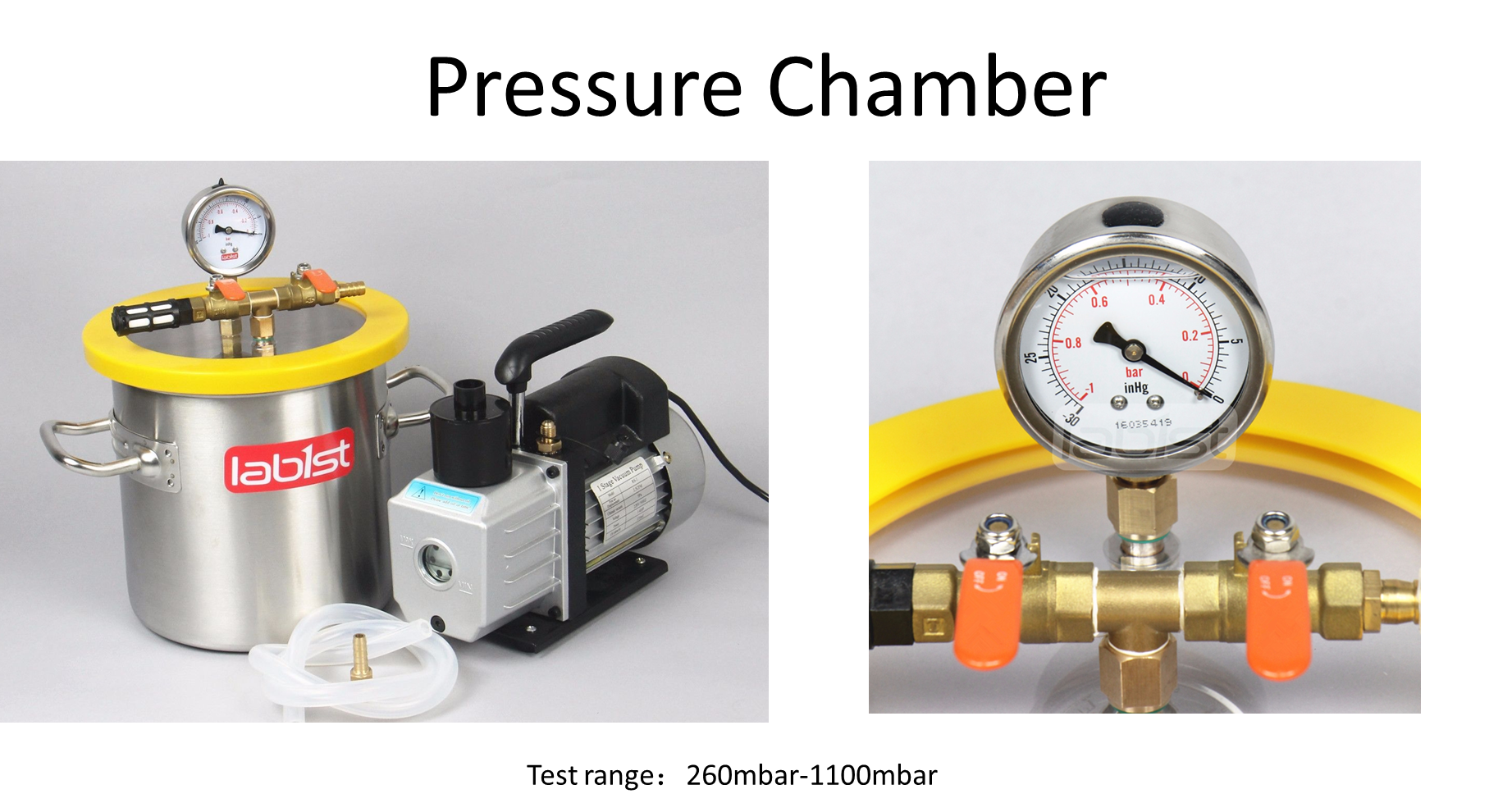 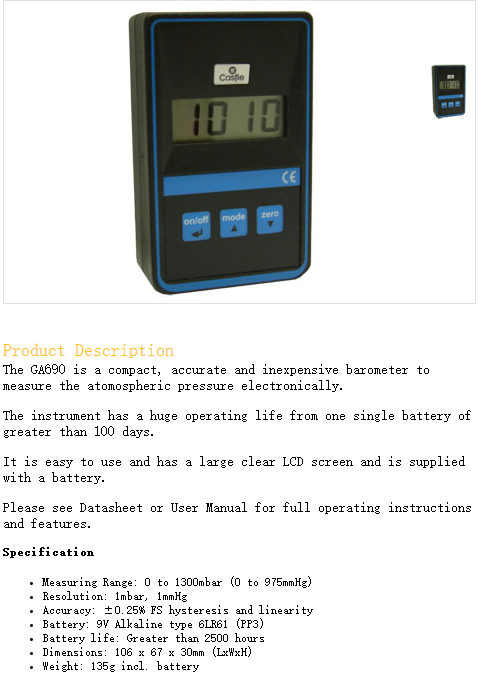 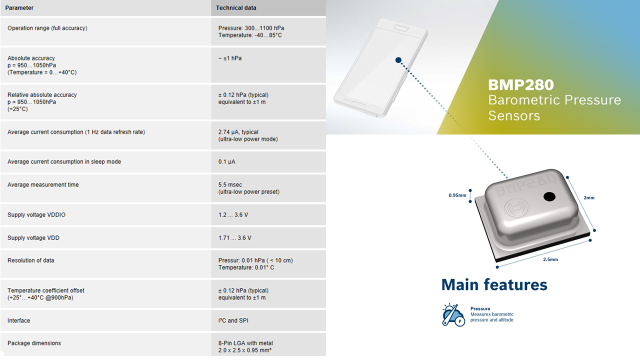 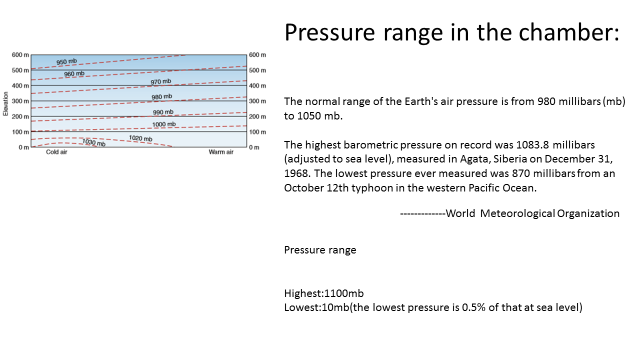 Ziheng Zhang
8
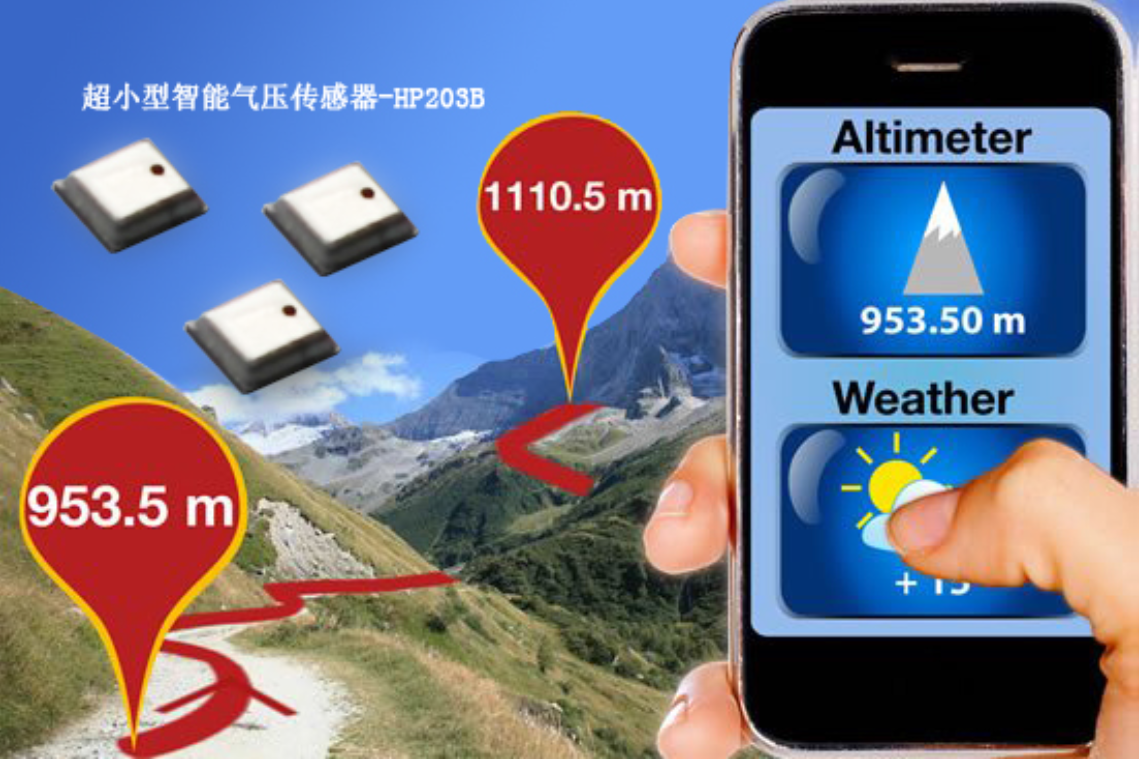 What do we want to make?
Pressure map

What do we need?
Data

What should data be like?
Data should be updated every 10 min and pressure error should be within 1 mb
Ziheng Zhang
9
Pressure Map
Ziheng Zhang
10
Ziheng Zhang
11
Height
Laplace pressure formula
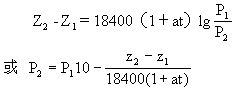 a=1/273
T: temperature
P:Pressure
Z:Height
Only for ideal condition
Ziheng Zhang
12
Temperature
Temperature changes with the Height
 
Fourier's law of heat conduction
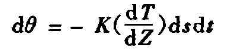 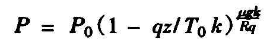 Assume temperature value is continuous 
use Statics equations and do the calculation
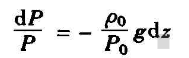 Suppose there is no heater
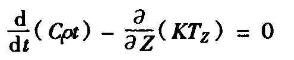 Ziheng Zhang
13
Temperature
Model Temperature and Height linearly
 
Suppose Temperature is in a state of instability
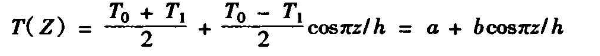 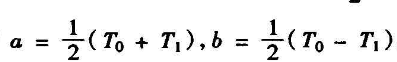 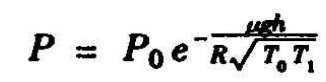 Use Fourier's law of heat conduction
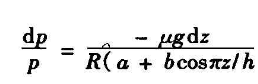 When Z=h
Ziheng Zhang
14
Temperature
Atmospheric short-term state change is not big, we can consider it quasi static and adiabatic
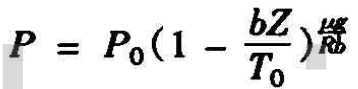 the first thermodynamic law
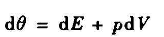 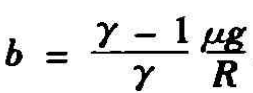 state equation
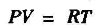 We got
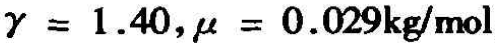 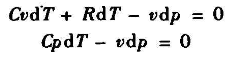 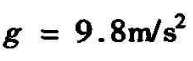 When
Just for short distance
Do the calculation
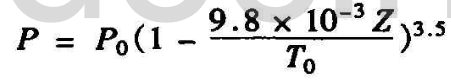 Ziheng Zhang
15
Example       02/19/2017   21:53
Tallahassee：
Height：62m（constant）
Pressure：1019.6 mb
(we are in Tally
we can know the pressure at any time
By using pressure meter)
Temperature: 17.2 degree C
Jacksonville
Height：4.9m（constant）
Pressure：？Mb（1018.6）
Temperature: 18.9 degree C
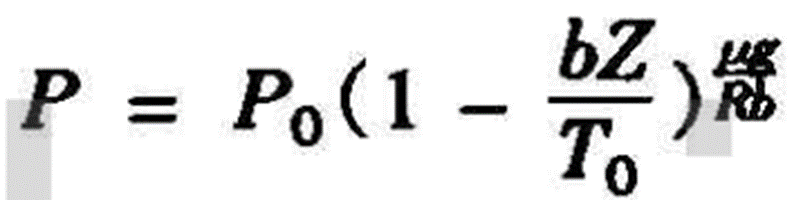 P=1018.8 MB


Error :0.2 mb
Ziheng Zhang
16
Testing Data
Xuanchen Xiang
Xuanchen Xiang
17
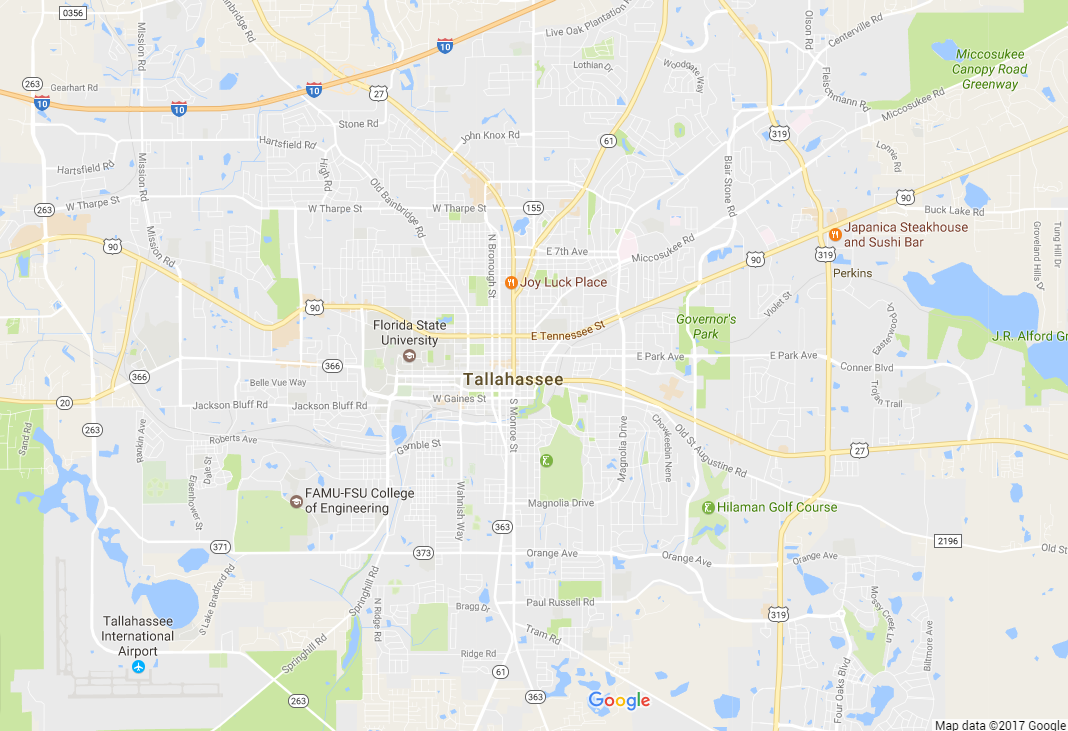 Choose Testing points
Florida State University:
Latitude: 30.441878N
Longitude: 84.298489W
Altitude: 24.052m/78.911ft
Xuanchen Xiang
18
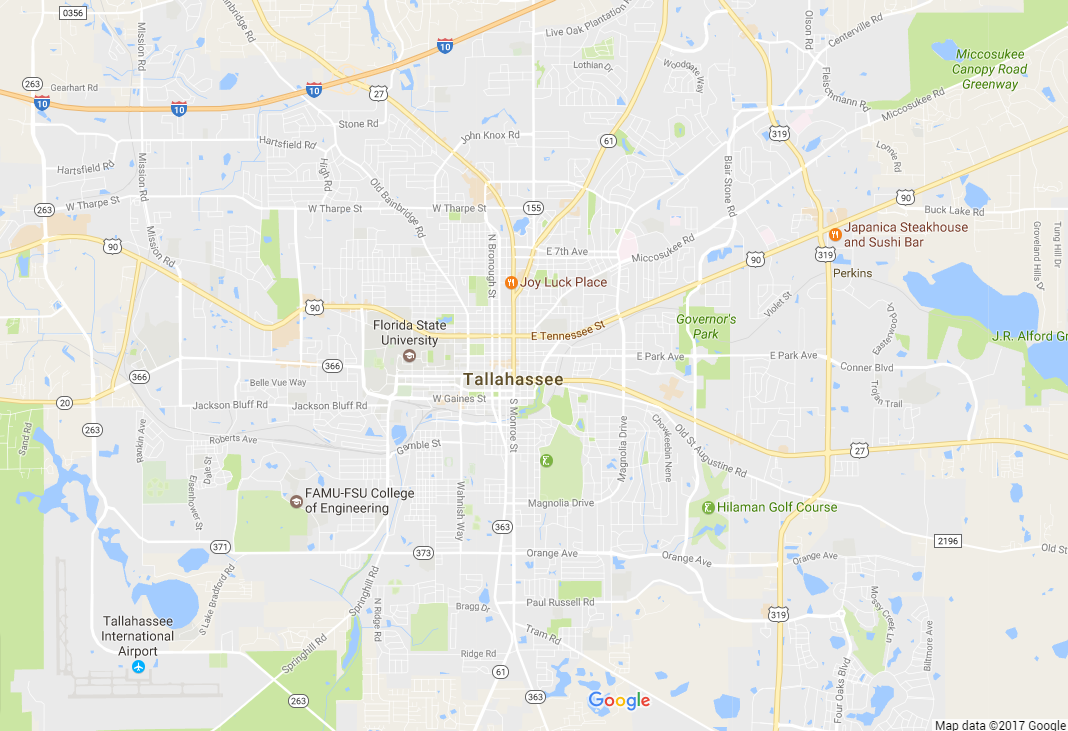 Accuracy & Usability
Time: Morning, noon, night...

Weather stations: get history data from several different weather stations.

Regions: water area, high way, residential area, forest, grassland...

Weather: sunny, cloudy, rainy, windy...

Make the database as large as possible.
Xuanchen Xiang
19
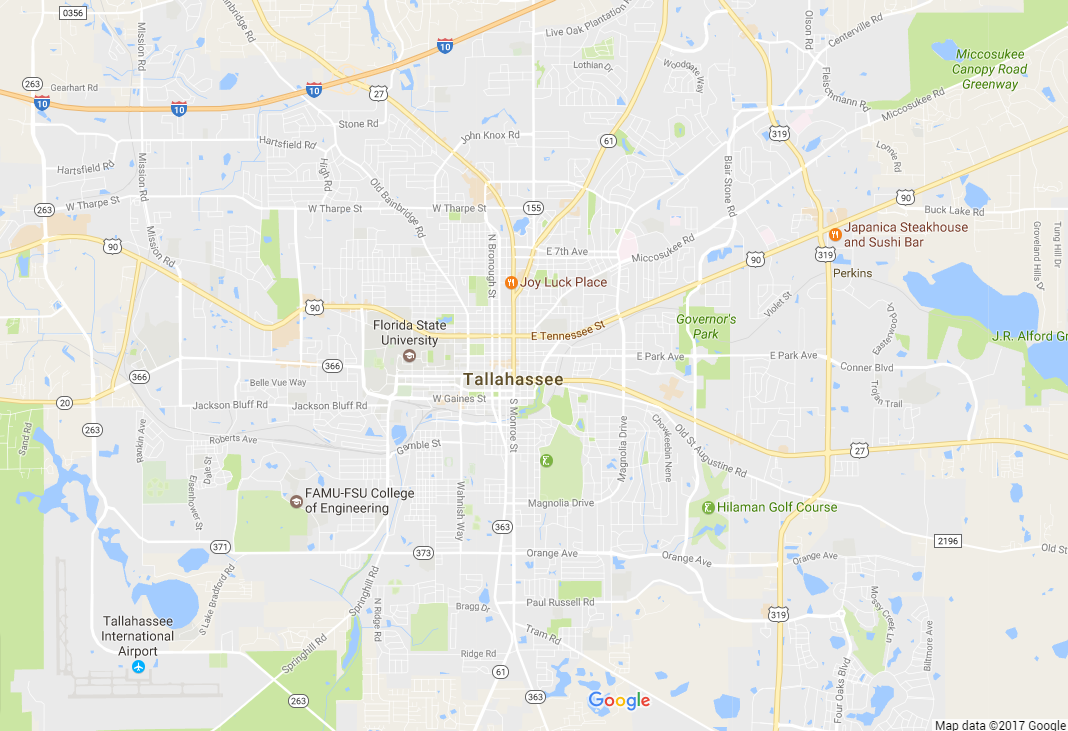 Indoors & Outdoors
Indoor Test
Accurate?
Yes
No
Don't need indoor data testing
The system needs to figure out  the data and integrate them separately.
Xuanchen Xiang
20
Sample Data
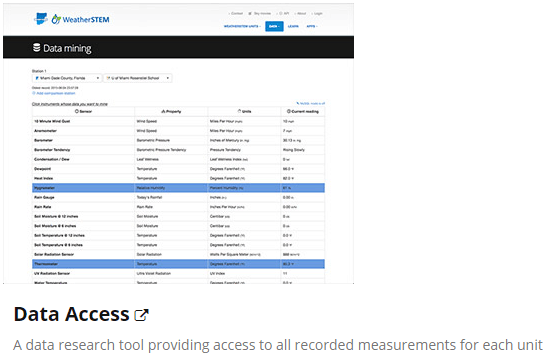 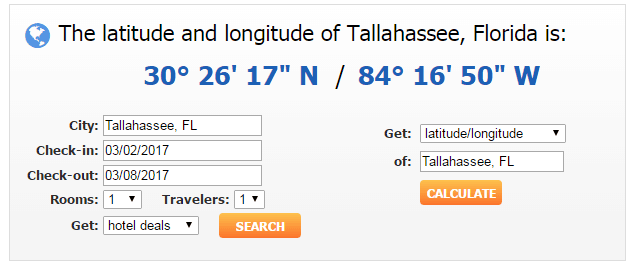 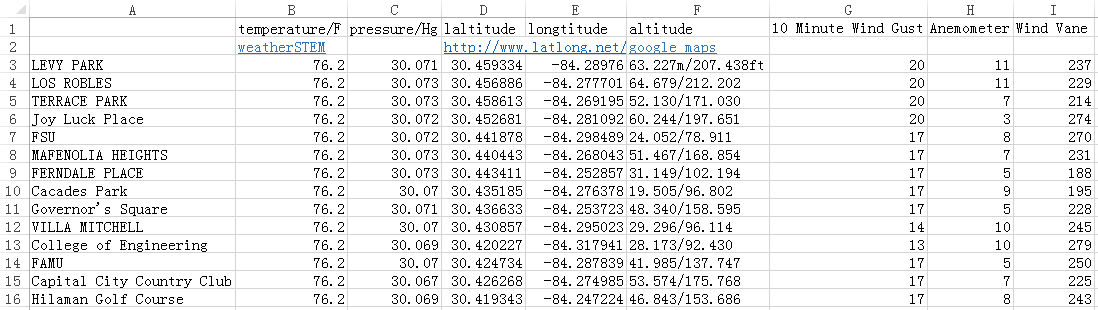 Xuanchen Xiang
21
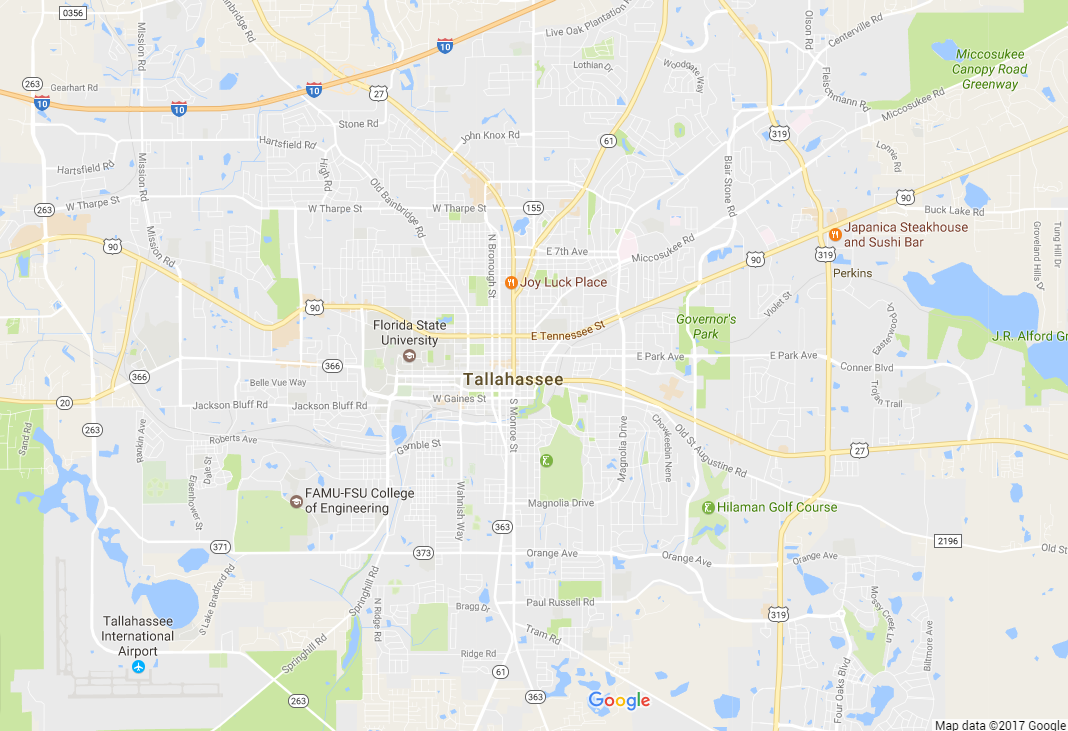 What do we do using the data?
Weather stations
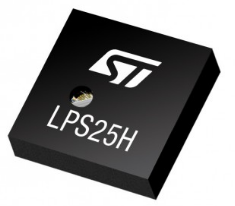 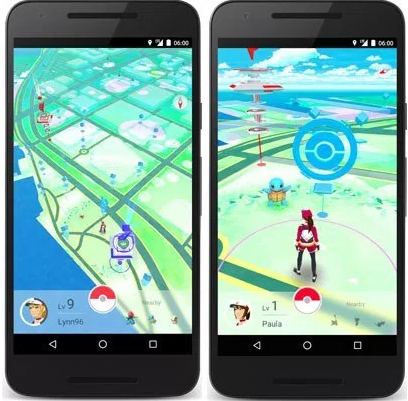 GPS
Smartphone sensor
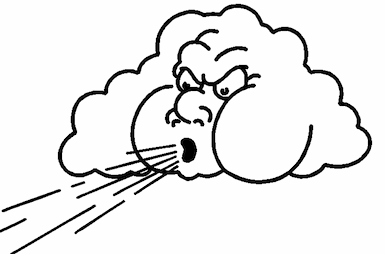 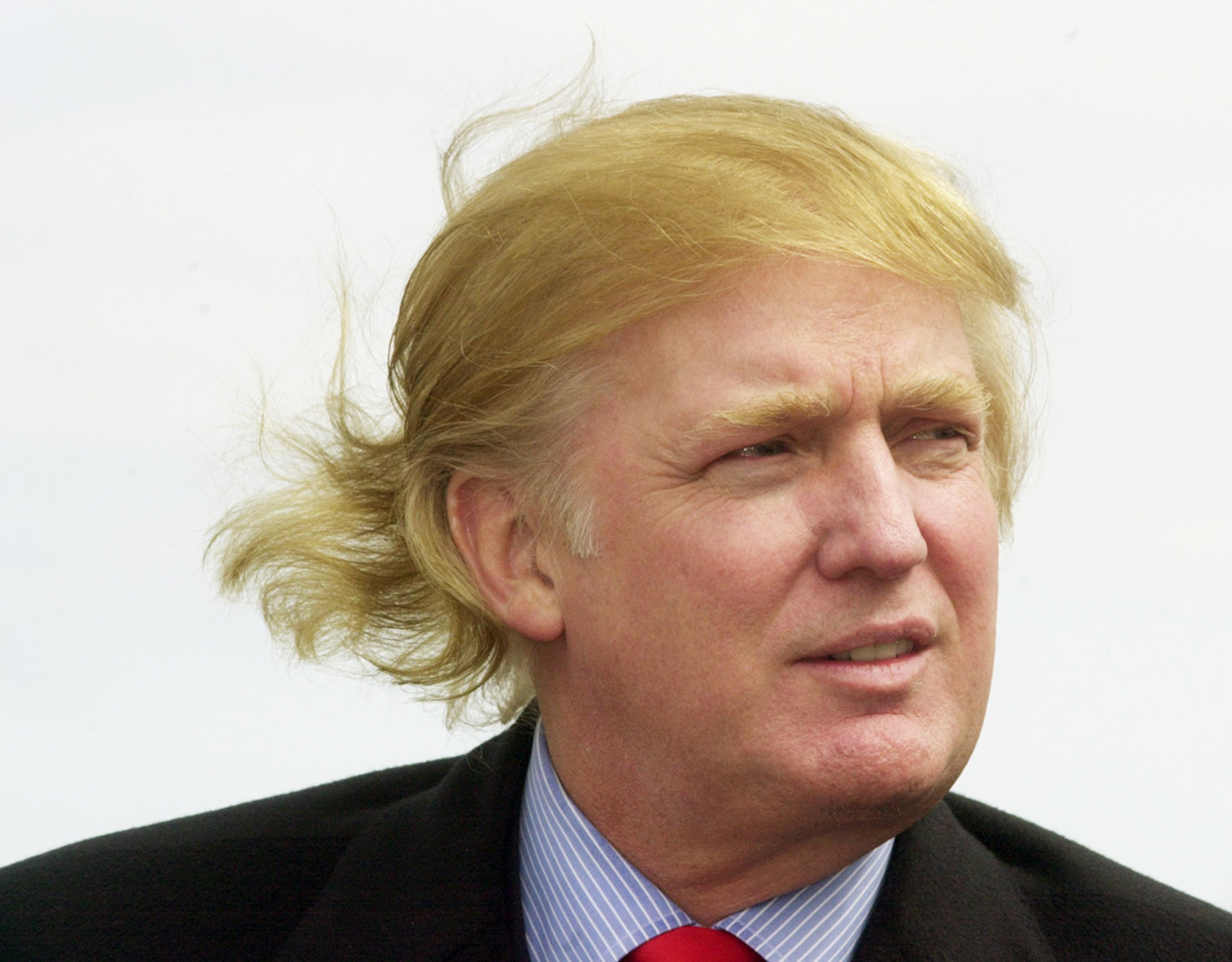 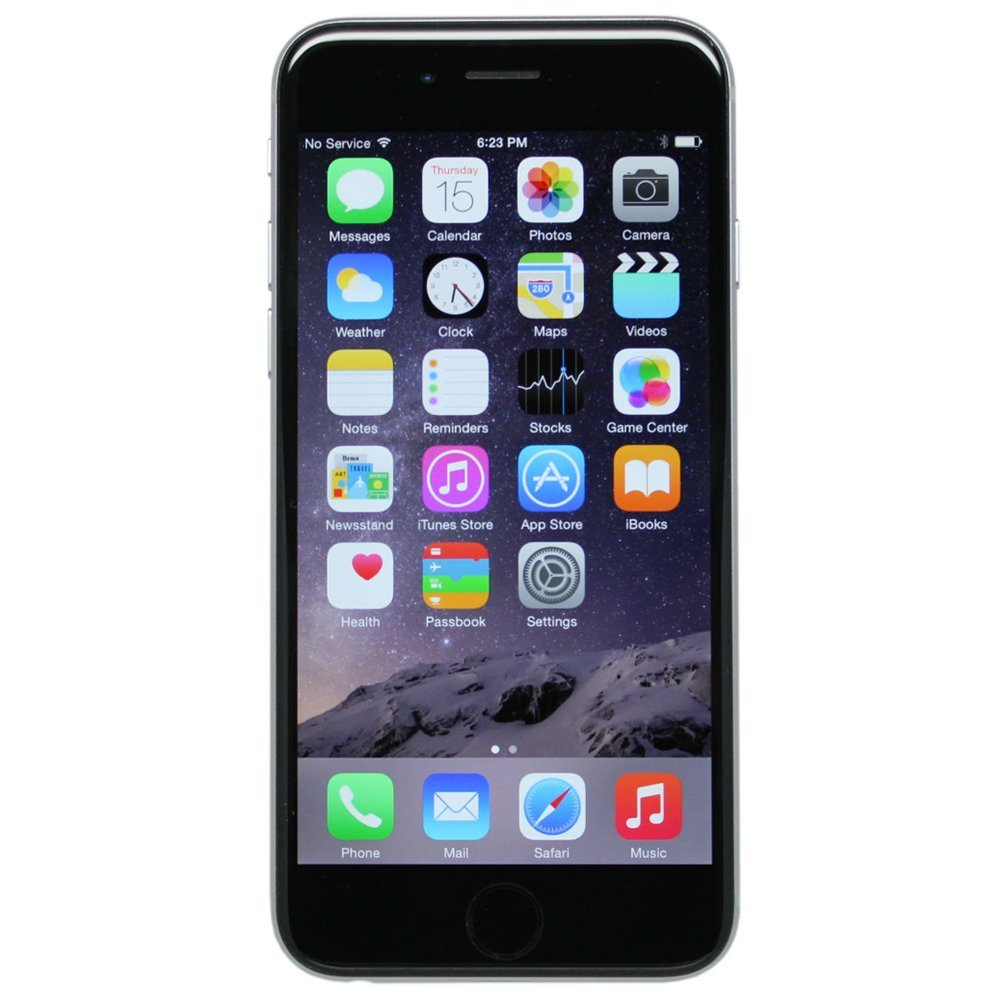 Wind Data
Xuanchen Xiang
22
Module – Application Interface
FrontPage of the application that the user will see when using the app
Develop using Xcode
Dayreal Brown
23
Module – Application Backend
Database to record readings from app
Develop using MySQL
Need to have PHP connection
Dayreal Brown
24
[Speaker Notes: http://stackoverflow.com/questions/9509419/xcode-easiest-way-to-send-data-from-ios-textfield-for-example-to-a-remote-datab]
Remaining Hurdles
Putting the application onto the phones for testing
Implementing and Testing the pressure algorithm
Dayreal Brown
25